特定疾病療養受療証
被保険者(申請者)記入用
健康保険
交付申請書
上記以外の希望送付先
上記被保険者情報に記入した住所と別のところに送付を希望する場合にご記入ください。
住所
記号
被保険者情報
生　年　月　日
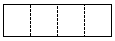 被保険者証の
番号
電話番号
（日中の連絡先）
年　　　月　 　　日
TEL　　　　　　（　　　　　）
□ 昭和□ 平成
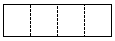 宛名
事　業　所　名
氏名
（フリガナ）
（〒　　　　－　　　　　　）
住所
電話番号
（日中の連絡先）
TEL　　　　　　（　　　　　）
□ 本申請書の提出を事業主へ委任します。（委任する場合は☑）
被保険者との続柄
年　　　　月　 　　日
認定対象者欄
療養を受ける方
氏名
□昭和
□平成
□令和
生年
月日
疾病名
　１から３の疾病に該当する
  番号をご記入ください
1.人工腎臓を実施している慢性腎不全
2.血漿分画製剤を投与している先天性血液凝固第Ⅷ因子障害又は先天性血液凝固第Ⅸ因子障害
3.抗ｳｲﾙｽ剤を投与している後天性免疫不全症候群(HIV感染を含み､厚生労働大臣の定める者に係るものに限る。)
□事業所　　□その他
（〒　　　　－　　　　　　）
被保険者のマイナンバー記載欄　
　・被保険者証の記号番号を記入した場合は、マイナンバーの記載は不要です
　･ マイナンバーを記載した場合は、個人番号確認、本人確認をするための添付書類が必要です
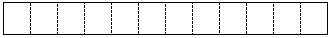 医師の意見欄
下欄に医師の証明を受けるか、もしくは診断書等の疾病にかかったことを証明する書類を添付ください。
上記のとおり診療を受けていることに相違ありません。
令和　 　　年　　　月　　  日
医療機関の所在地


 医療機関の名称


 医 師 の 氏 名


 電　　　　　話
TEL　　　　　　（　　　　　）
社会保険労務士の
提出代行者名記載欄
受付日付印
上記のとおり健康保険特定疾病療養受療証の交付を申請します。
令和　 　　年　　　　月　　　　日
兵庫県建築健康保険組合
1/1